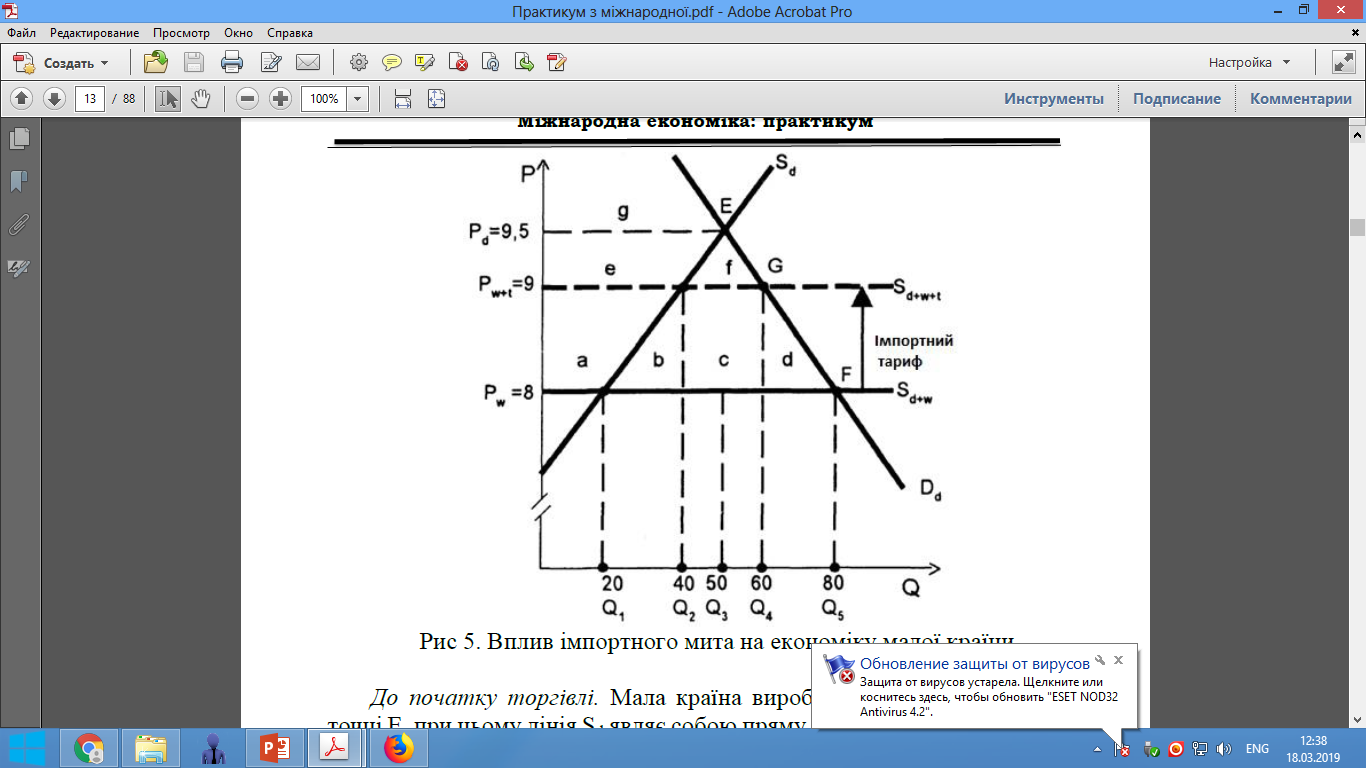 Вплив імпортного тарифу на економіку малої країни
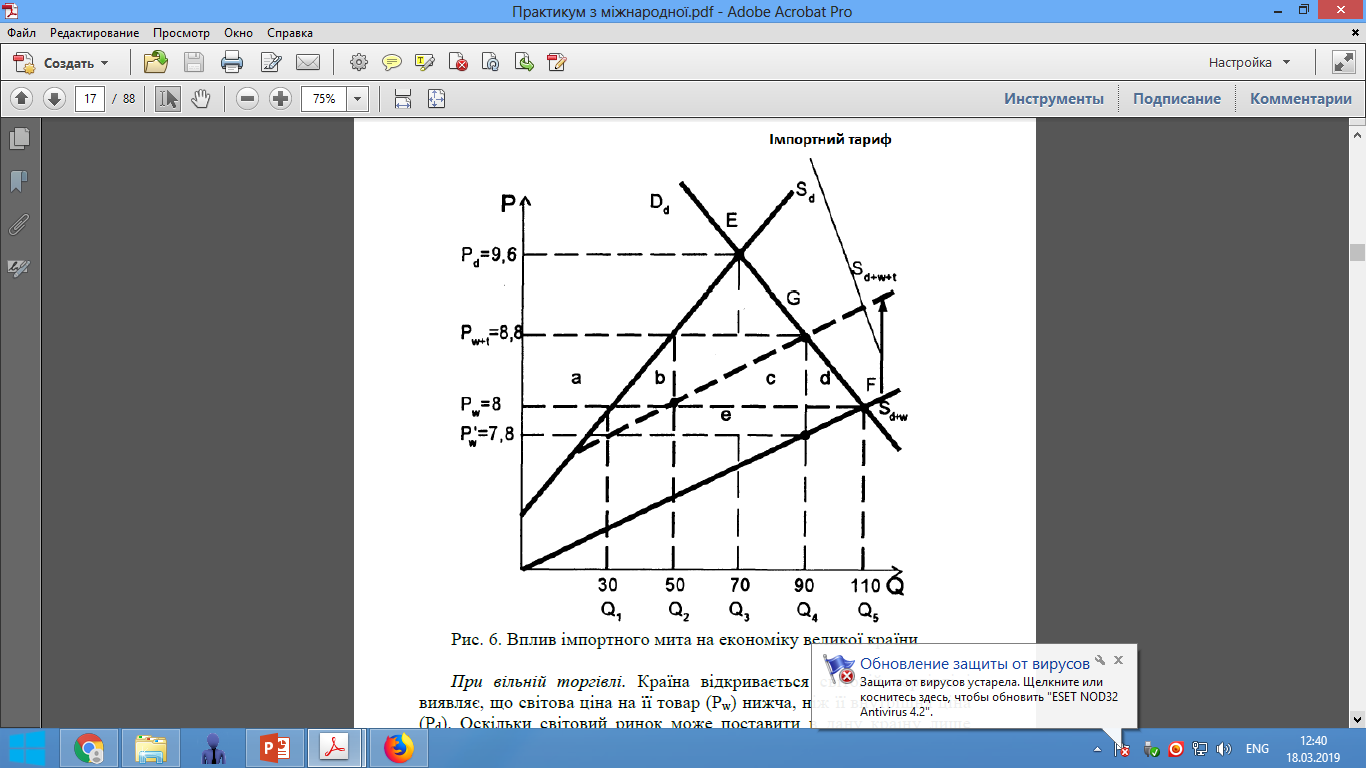 Вплив імпортного тарифу на економіку великої країни
Торгівельні партнери України, 2018 рік
Торгівельні партнери України, 2018 рік
Торгівельні партнери України, 2018 рік
Обсяг експорту за I та II квартали 2018 року
Сальдо: -1237,3 тис. дол
Структура експорту товарів
Структура імпорту товарів
Імпортна квота
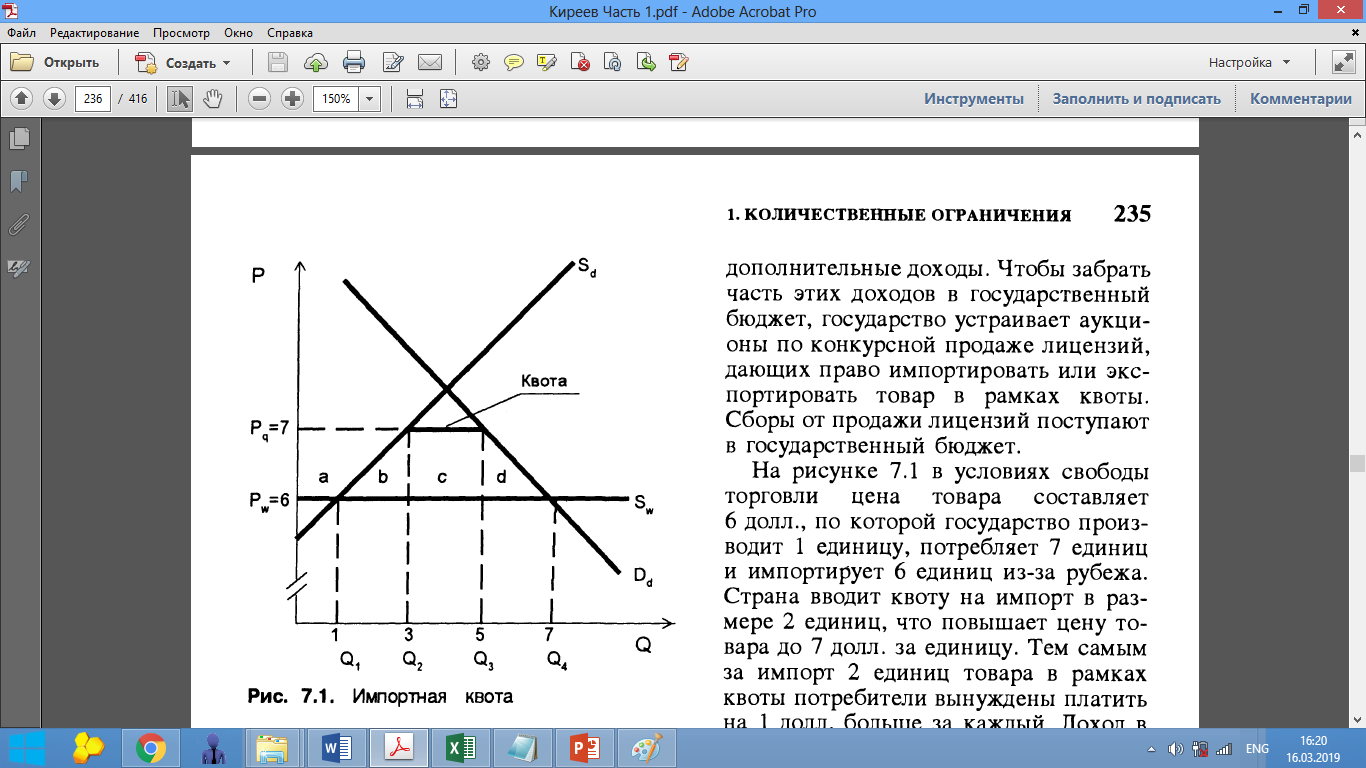 Відмінності імпортного тарифу і імпортної квоти
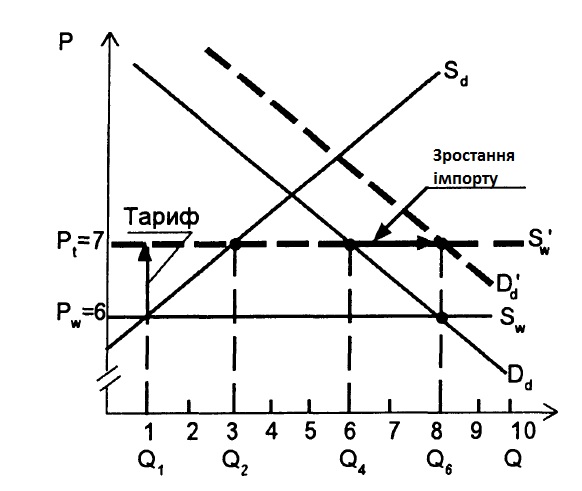 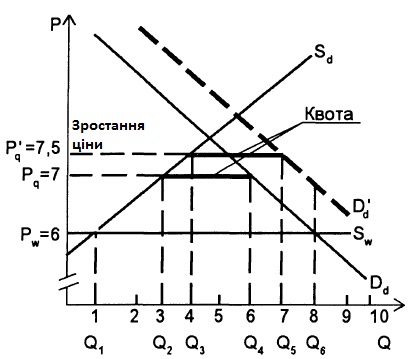 Мито
Квота
Відмінності імпортного тарифу і імпортної квоти
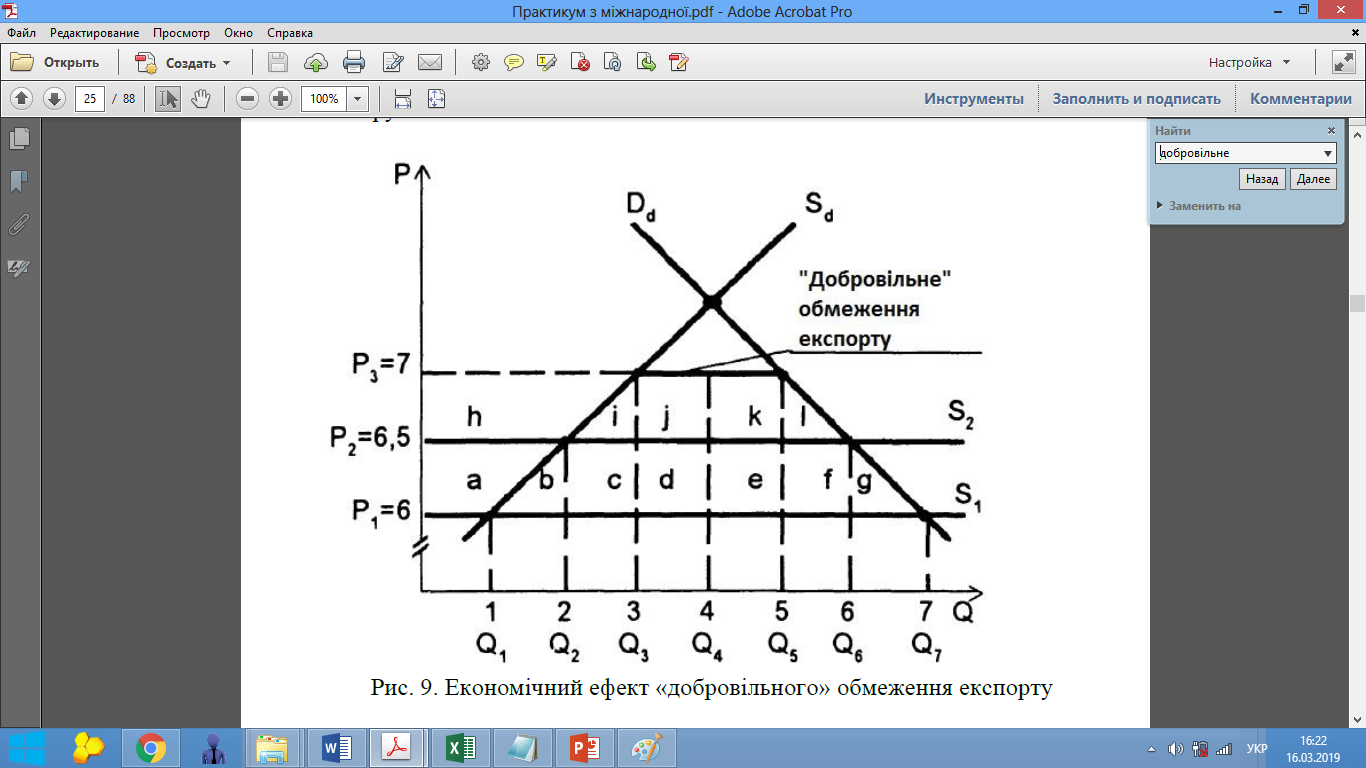 Економічний ефект «добровільного» обмеження експорту
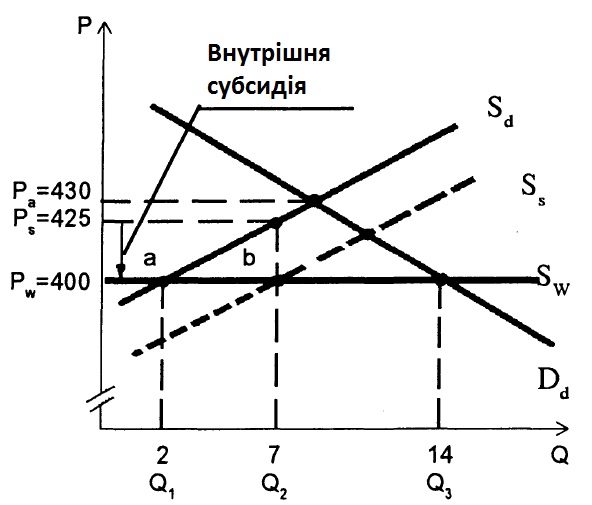 Економічний ефект внутрішніх субсидій
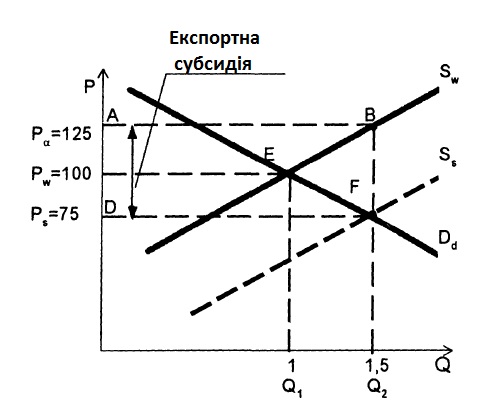 Економічний ефект експортних субсидій
Відмінності імпортного тарифу і експортної субсидії
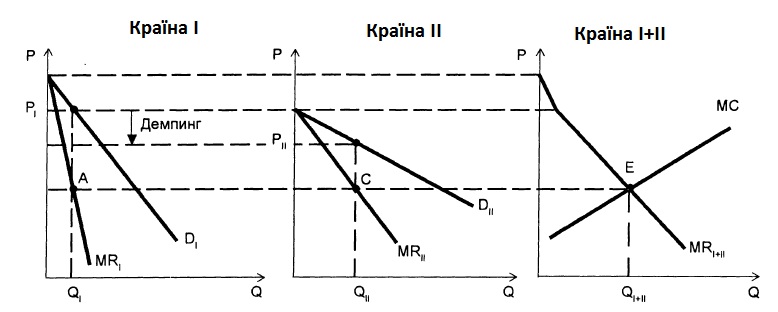 Дискримінація у цінах через демпінг